Digital Ad regulation
The National Landscape & Policy Approaches
Austin Graham
Campaign Legal Center
January 16, 2020
How We Got Here
2016: Foreign election interference exposed big gaps in campaign finance law’s coverage of digital ads  
Media-specific laws: federal EC disclosure only applies to “broadcast, cable, or satellite communications”
Narrow content triggers for disclosure: “express advocacy”; 30/60 day pre-election windows for ECs 
Regulatory inaction: FEC has not updated disclaimer requirements for digital ads 
Microtargeting & digital “dark” ads: digital ads often are visible only to targeted recipients
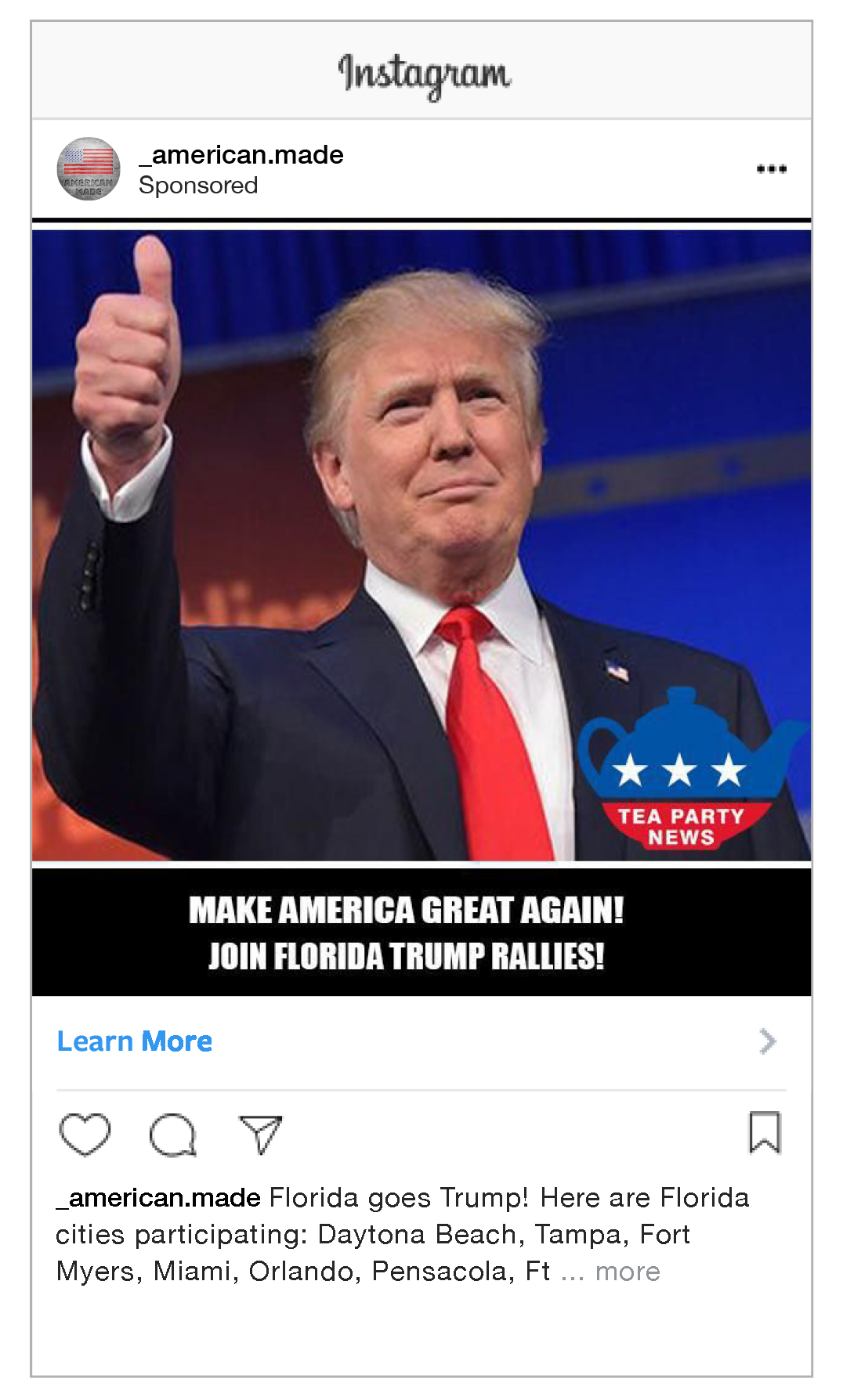 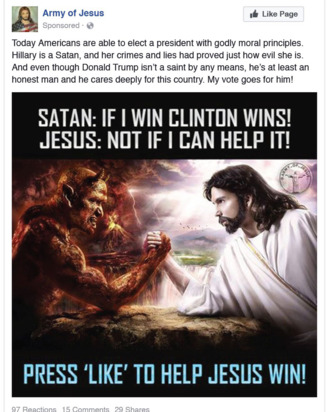 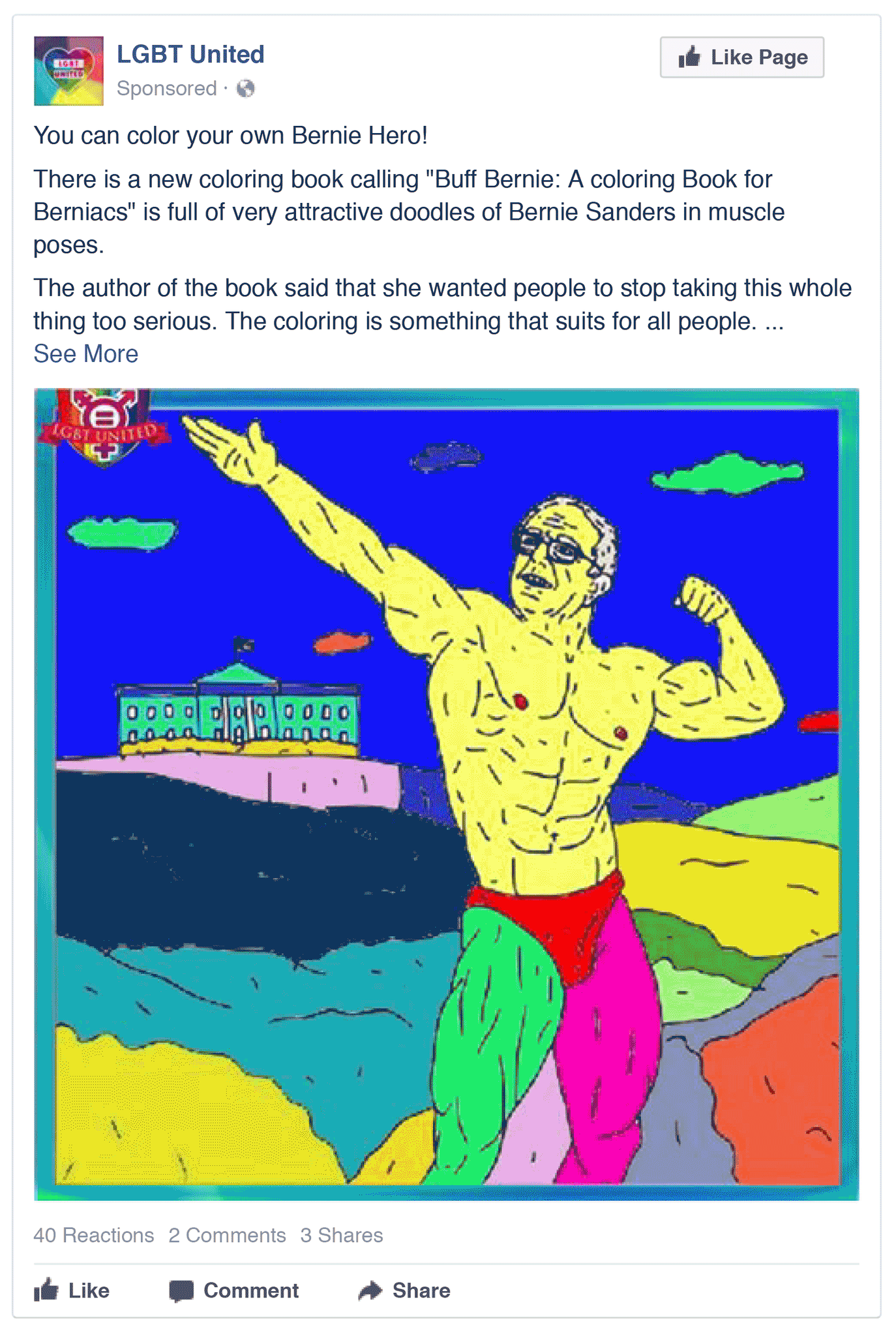 Post-2016 Federal Efforts Falter
Honest Ads Act: bipartisan bill, endorsed by major platforms 
First introduced in 2017, included in H.R. 1 in 2019
Addresses the most glaring loopholes for digital election ads 
Passage seems unlikely anytime soon 
Continued FEC inaction
FEC reopened its rulemaking on digital ad disclaimers and held hearings in June 2018 
But no FEC action since those hearings, and FEC now lacks a quorum
State Actions on Digital Ads
Some states have moved to strengthen transparency around digital election ads after 2016 
Ensuring disclosure laws apply to digital election ads 
In 2018, Washington’s legislature amended state law to include “digital communications” in definitions of “electioneering communication” & “political advertising”  
Addressing “dark” ads: public archives of digital election ads 
Publicly accessible & searchable databases of digital ad records
California, Maryland, & New York passed archive legislation in 2018
A few states & localities have longstanding public record & access requirements for election-related ads (e.g., Washington’s requirements for “commercial advertisers”)
Regulation of Digital Ads
Three key policy questions for digital ad archives: 
Who maintains the archive (state or platform)? 
Which platforms are covered?
What ads & information are available in archive?
Who Maintains the Archive?
State election agency maintains (New York State, NYC, LA)
Advertisers file digital ad copies & info with state election officials, who upload to government-hosted archive
Platforms must help advertisers comply but do not have to create their own ad archives 
Centralizes location of information about digital election ads, and ensures public access to that info      
Online platforms maintain (Honest Ads Act, California, Maryland) 
Each “online platform” creates & manages its own public archive of digital election ads sold by the platform 
Platform collects & uploads info to its archive after ad is purchased
Washington Post v. McManus (4th Cir. 2019)
Which Platforms Are Covered?
If state maintains the ad archive, “online platform” definition is less significant since platforms’ responsibilities are reduced  
Qualification threshold is relevant if platforms maintain ad archives 
Common metric is average monthly U.S. visitors to website
Revenue generated from political ad sales is another option
Existing legislation uses different thresholds for “online platform”
High: Honest Ads Act (> avg. 50,000,000 U.S. monthly visitors); NY ( >70,000,000 monthly U.S. visitors)  
Low: Maryland (> avg. 100,000 monthly U.S. visitors); California: any website or application that sells political ads “directly” to advertisers
What Ads & Info Are in Archive?
Which ads are available in the archive? 
Comprehensive availability of election-related ads in archive provides more info to public & helps to prevent digital “dark” ads 
Digital ads paid for by candidates & political committees
“Express advocacy” & electioneering communications by other groups 
Existing legislation varies in coverage of digital election ads 
Honest Ads Act: “qualified political advertisement” includes any digital ad relating to a candidate, federal election, or “national legislative issue of public importance”
NY’s 2018 law only applies to digital independent expenditures
What Ads & Info Are in Archive?
What information is available for each ad in the archive? 
Comprehensive record of each digital ad, including: 
Copy of advertisement 
Identity of advertiser 
Amount paid
Dates of distribution 
Target audience
Number of recipients  
Info about candidate/ballot question/ election referenced by ad
What to Expect in 2020 & Beyond
No federal action before 2020 election 
Possibility of additional state actions (legislation & regulation) 
Questions???